CMOS Electrical Characteristics
INEL4207
Copied from http://www.eletrica.ufpr.br/marlio/cidigital/aulas/aula_7.pdf
CMOS Electrical Characteristics
Power-delay Product
Latch up
Hot Carriers
Electromigration
Sheet Resistance
Parasitic Capacitance
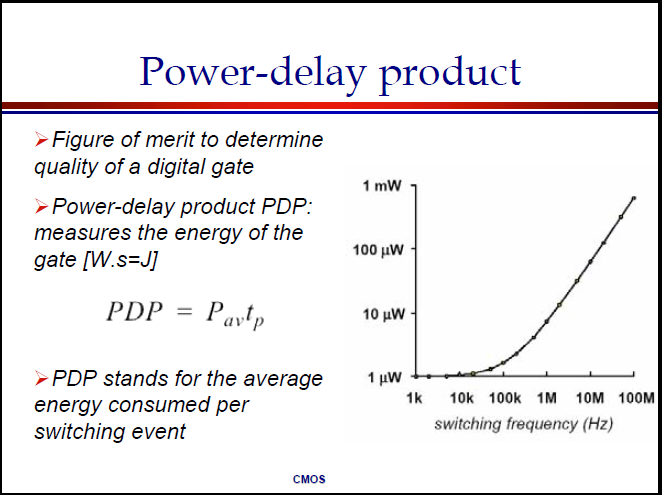 Power-delay Product
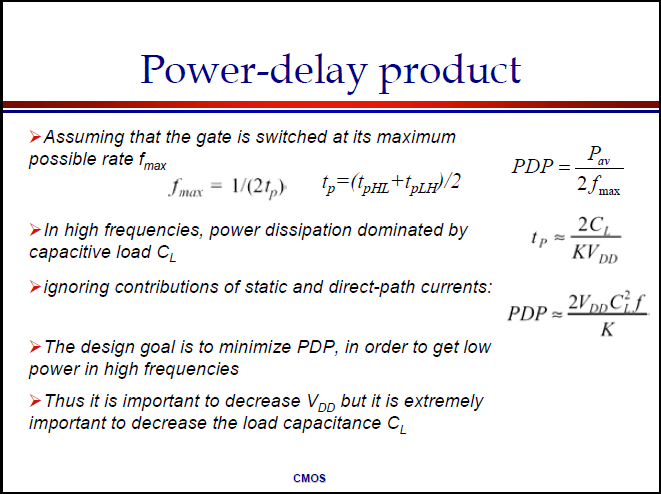 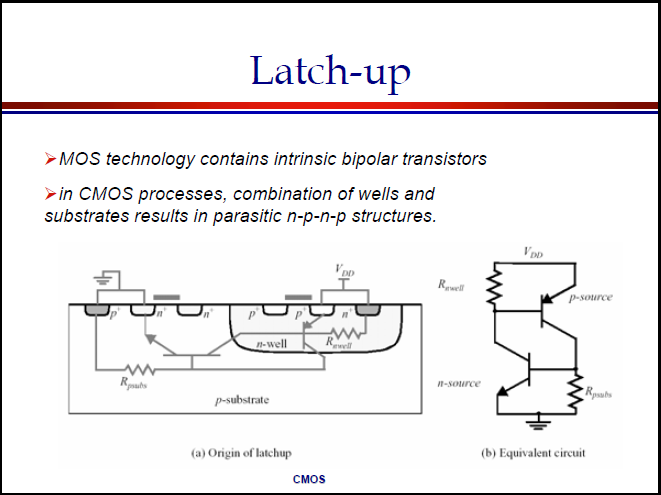 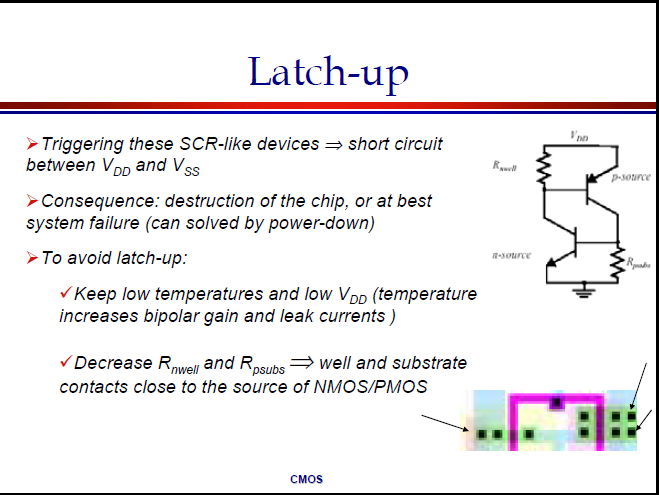 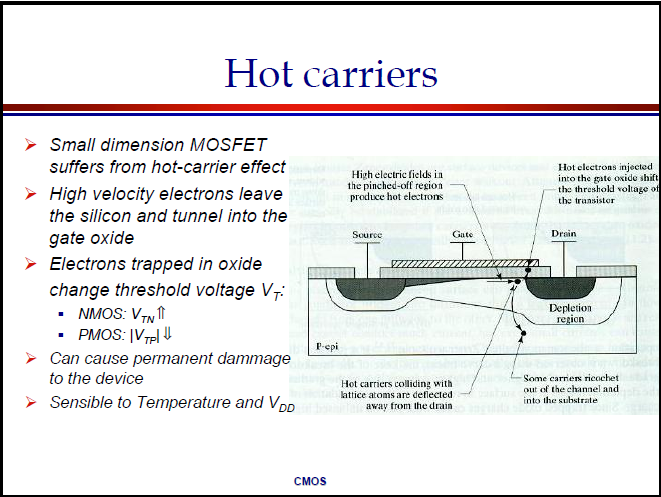 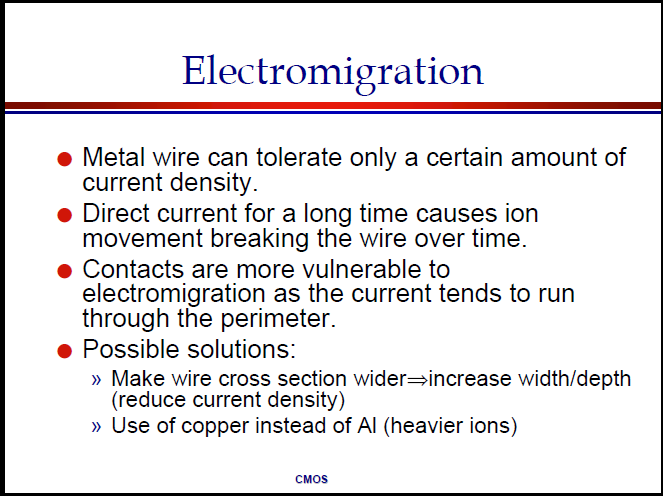 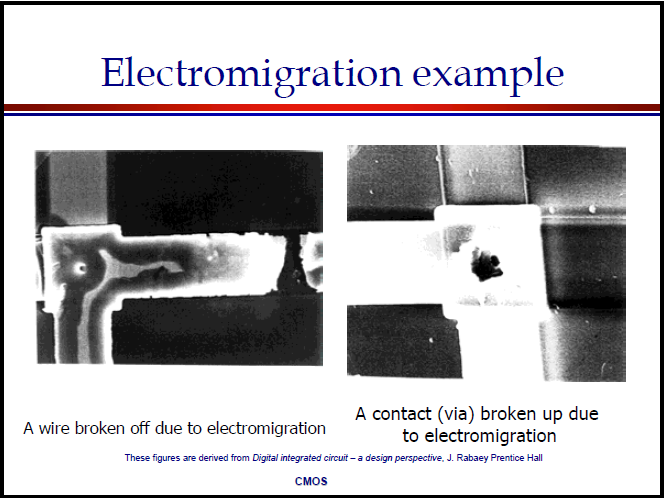 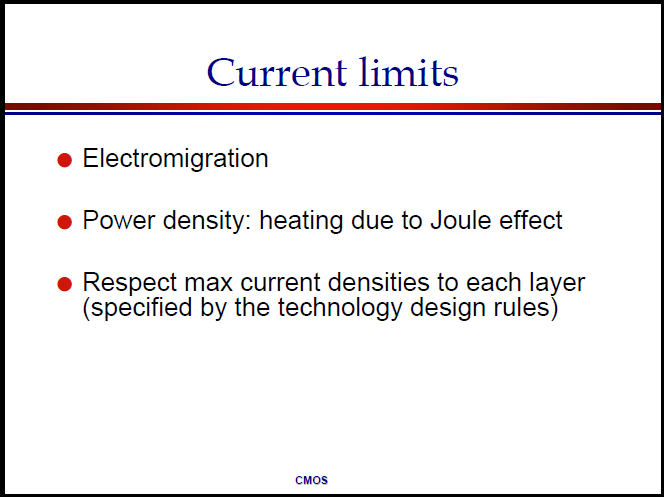 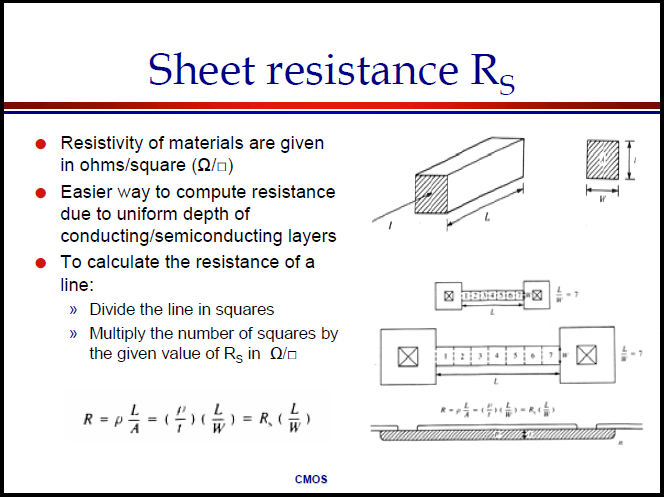 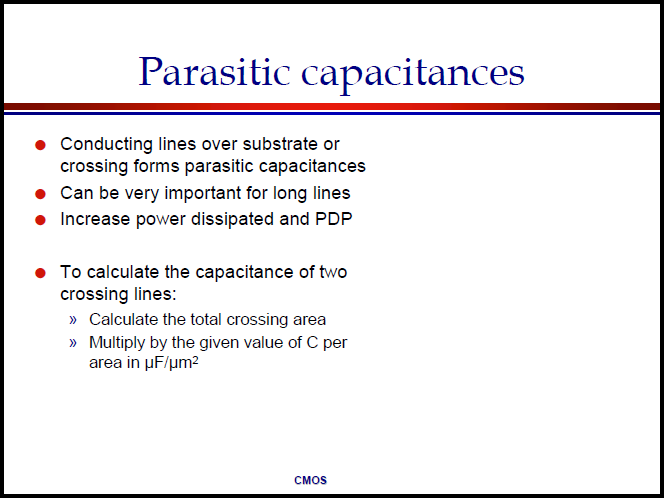 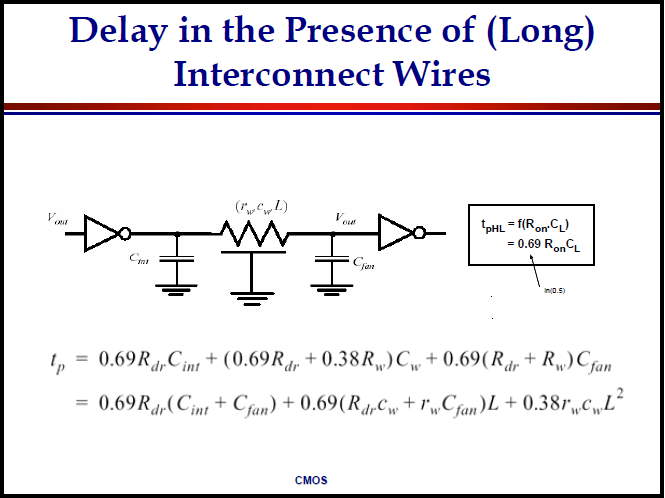